INITIATIEVEN VAN DE POLITIEK OM HET KWALITEITSPROBLEEM VAN HET BESTUUR OP TE LOSSEN
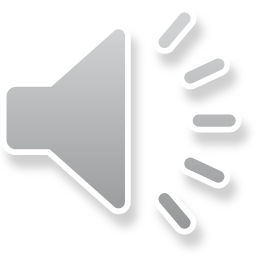 INITIATIEVEN VAN DE POLITIEK OM HET KWALITEITSPROBLEEM VAN HET BESTUUR OP TE LOSSEN
Koninkrijkssymposium →  	- Deugdelijkheid van bestuur in kleine landen
       1994 – 1995              	- Clientilisme/politieke patronage zijn schadelijk voor 				  de gemeenschap	

Rapport Calidad	→ - Aanbevelingen om de kwaliteit van het bestuur en 		 1997 		       het politieke proces te verbeteren. 					     	     - Deugdelijkheid van bestuur is een ‘eeuwigdurend’ 				       proces dat door kritische burgers moet worden 				       	       afgedwongen	
				       
Protocol 2000	→ - De 20 aanbevelingen van rapport Calidad worden 				       integraal uitgevoerd
			     - Dit proces werd  in 2001 stopgezet…
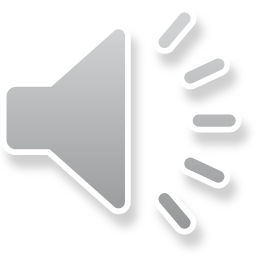